SIX PRONGED APPROACH
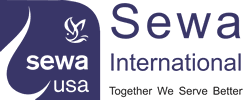 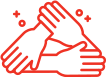 NON MEDICAL
HELP LINE
SENIOR CITIZENS
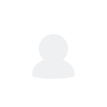 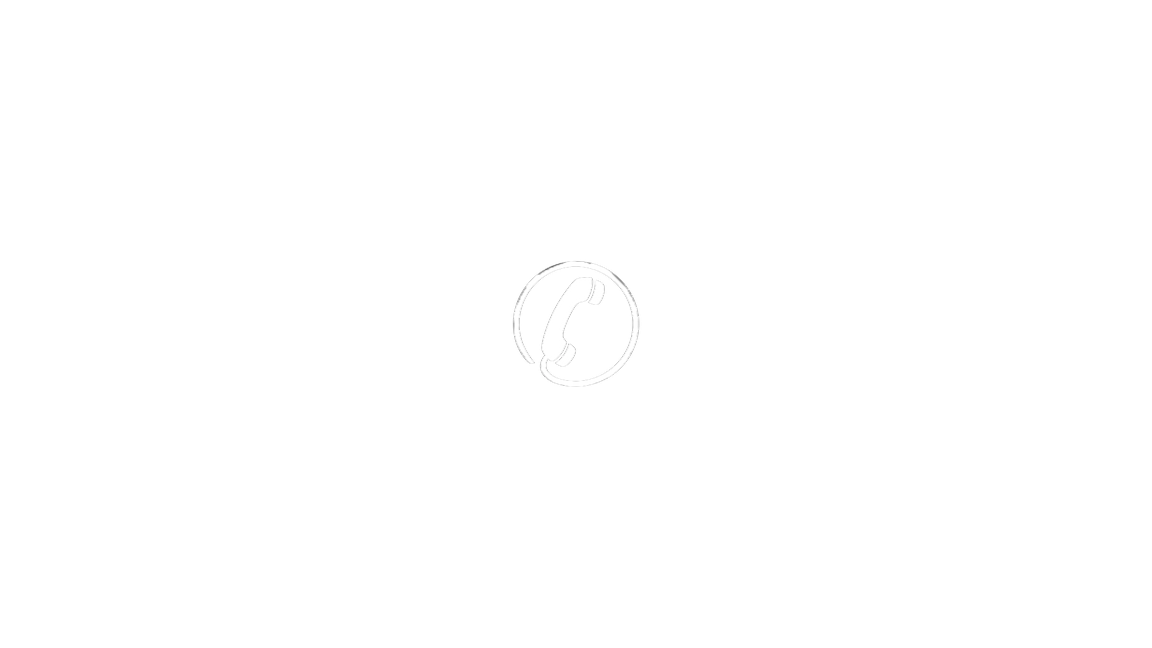 Sewa International, USA
SIX PRONGED APPROACH
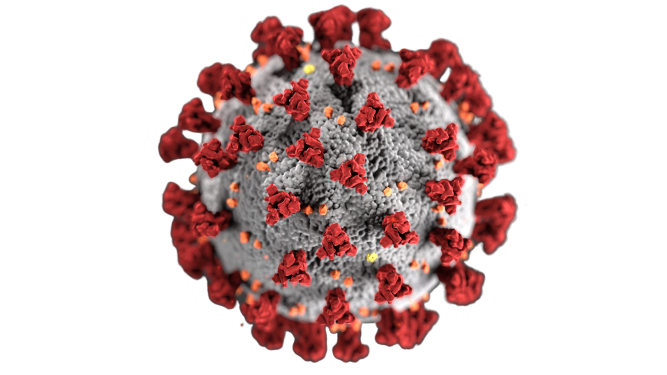 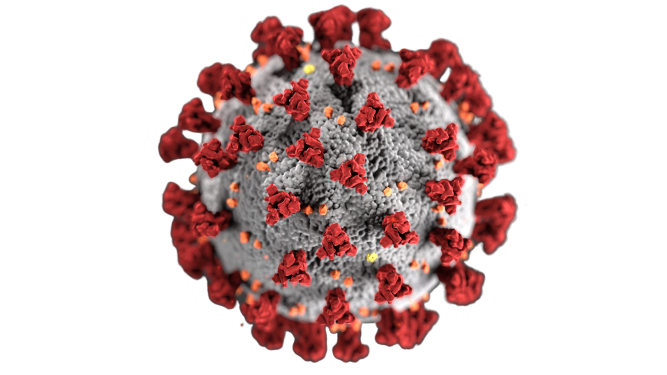 COVID-19 Pandemic
Sewa Relief Work Expands
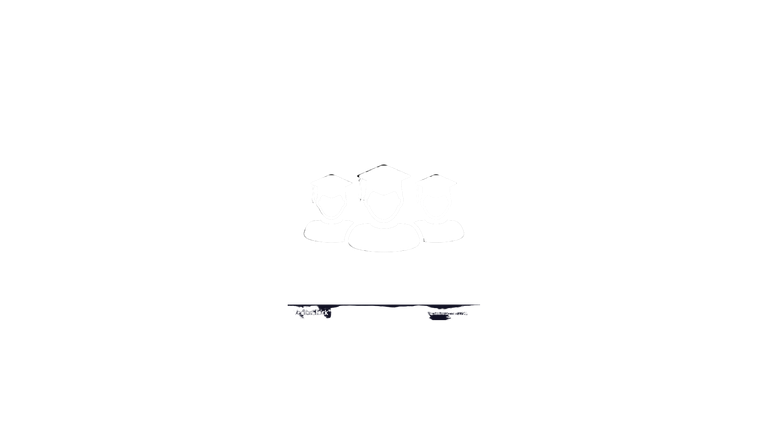 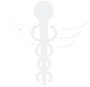 INTERNATIONAL STUDENTS
MEDICAL SUPPLIES
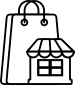 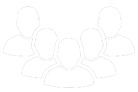 CASE MANAGEMENT
FOOD & GROCERIES
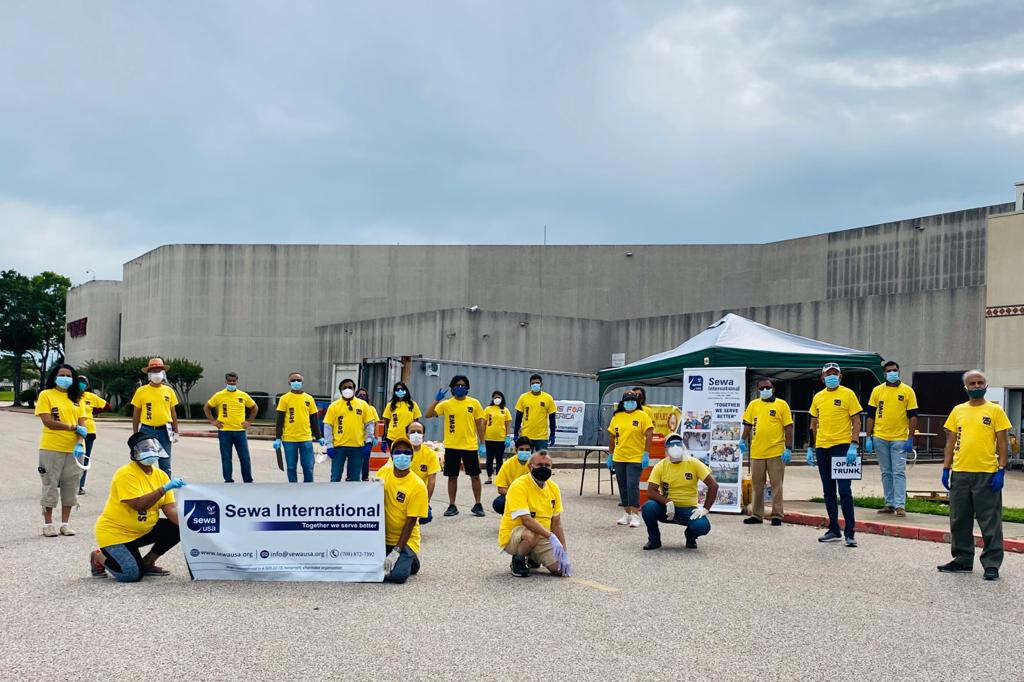 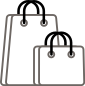 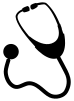 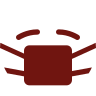 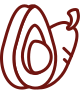 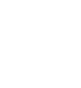 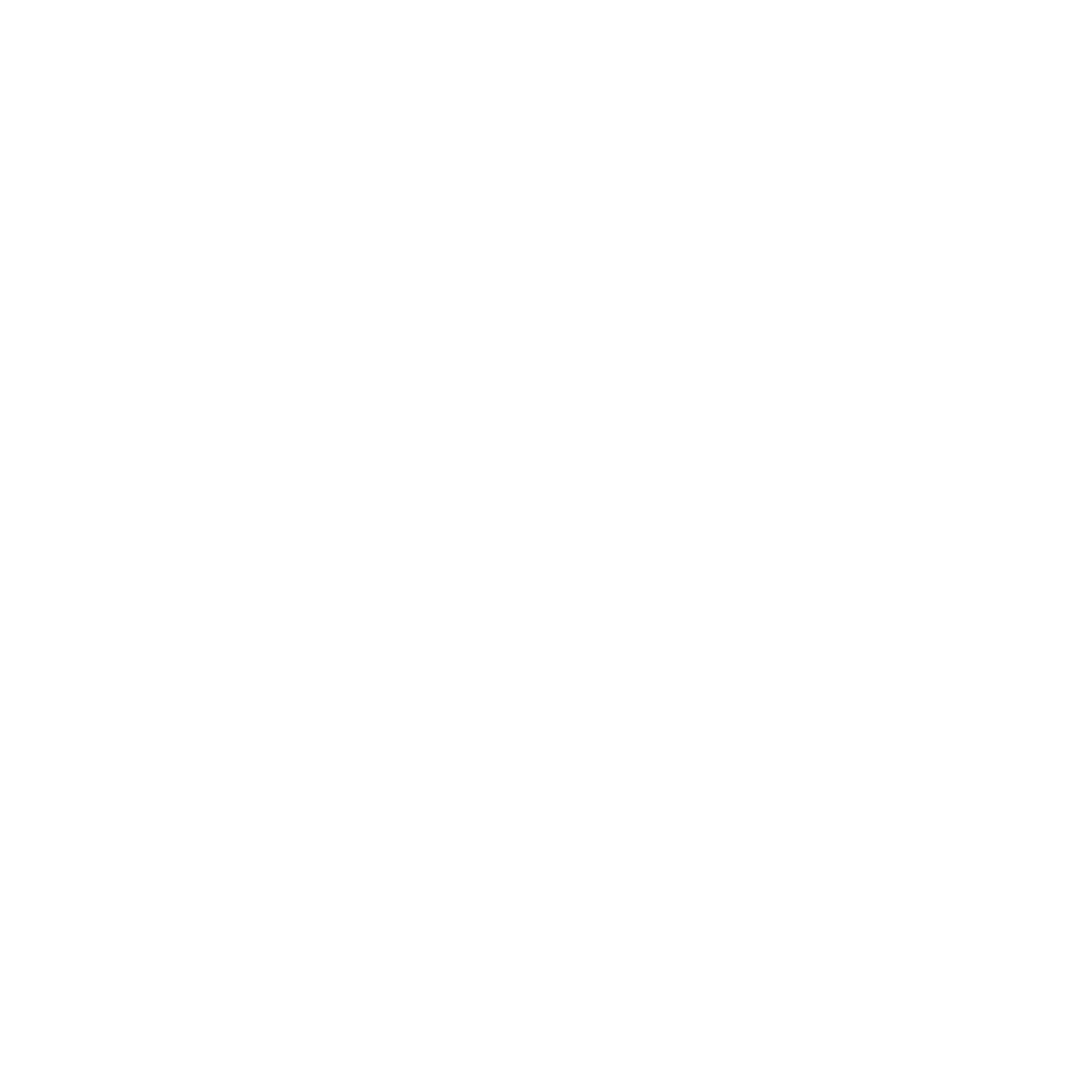 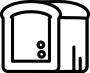 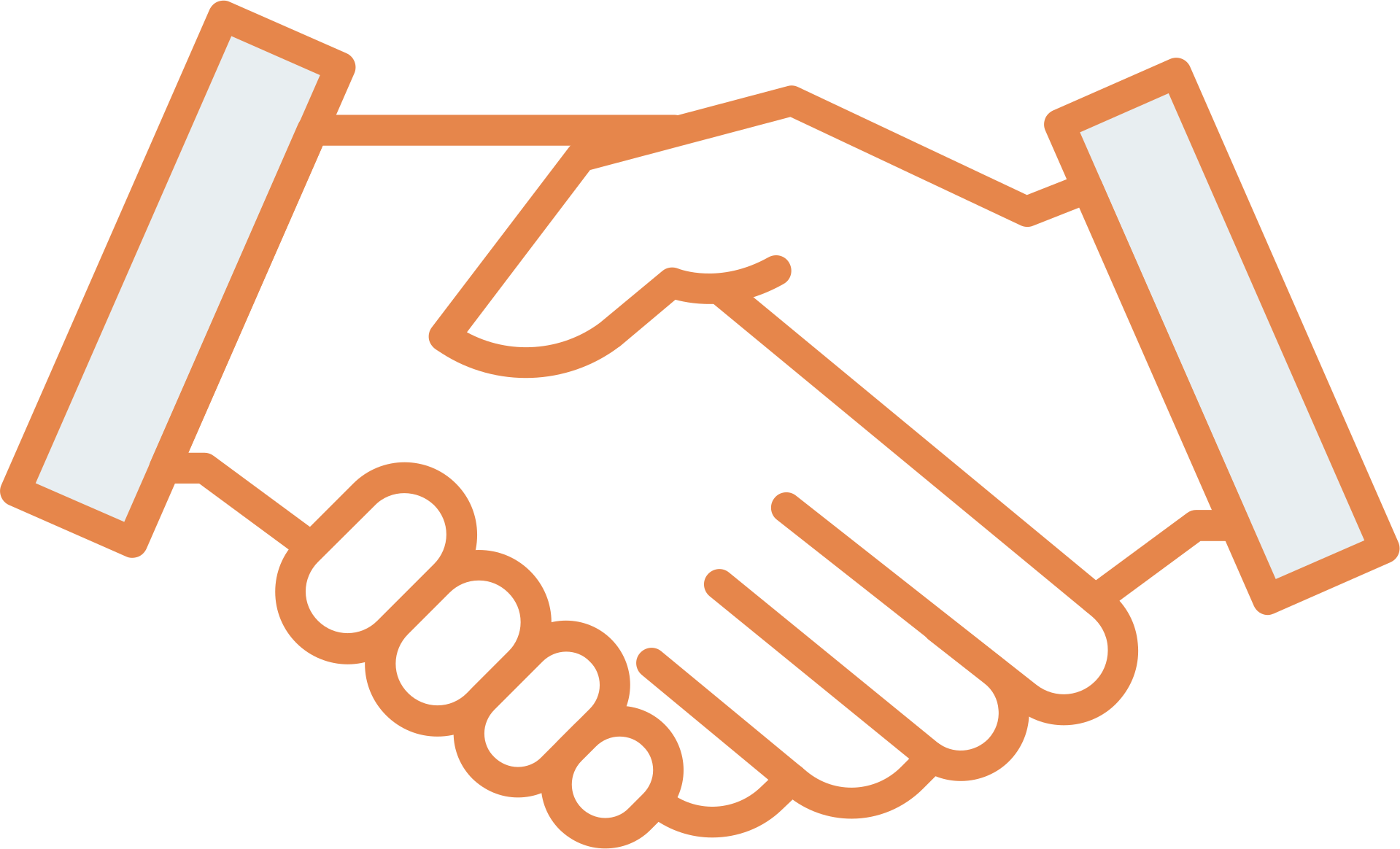 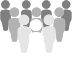 625,000+ 
N95, KN95, SURGICAL 
MASKS DISTRIBUTED
63,000+ 
hOT MEALS
& FOOD KITS
45,000+ 
 FAMILIES SERVED (FOOD/GROCERY)
200+ 
PhysiciANS
& ATTORNEYS
1000+ 
OrganizatiONS
REACHED THROUGH PLEDGE FOR SERVICE CAMPAIGN
10
non medical 
help LINE CENTERS
3,000+ 
VOLUNTEERS  ENGAGED
 IN COVID-19  RELIEF
$100,000+ 
DONATED TO
FOOD PANTRIES
$1,000,000+ 
RaiSED FOR COVID-19
RELIEF EFFORTS
TOGETHER WE SERVE  BETTER...
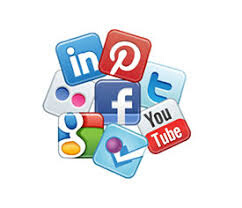 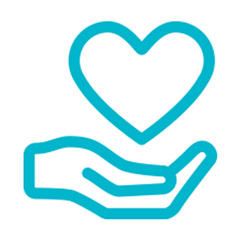 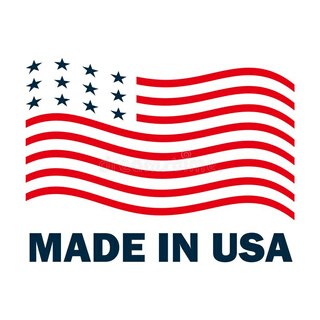 75+
PLASMA DONORS
OrganizatiONS
30 RECIPIENTS, 4 PATIENTS SERVED VIA ONLINE PLASMA REGISTRY
43
CHAPTERS
Engaged iN COVID 19 RELIEF WORK ACROSS UNITED STATES
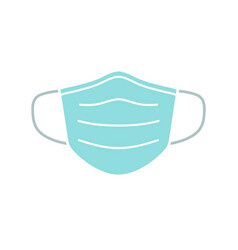 110K+ 
VIEWERS  REACHED THROUGH
SOCIAL MEDIA
1000+ 
Volunteers
MakiNG HOMEMADE
PROTECTIVE MASKS
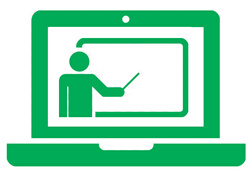 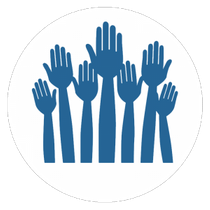 90 
WebINARS
CONDUCTED ON HEALTH
& VISA  ISSUES
45
NEIGHBORHOOD SEWA
initiated iN USA FOR ENGAGING VOLUNTEERS
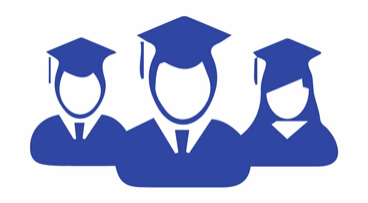 300+
INTernatIONAL STUDENTS
SUPPORTED ACCOMMODATION, FOOD/GROCERY, TRAVEL, ETC.
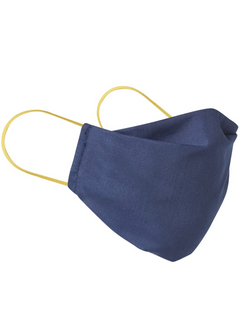 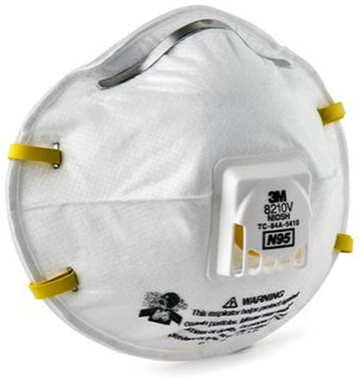 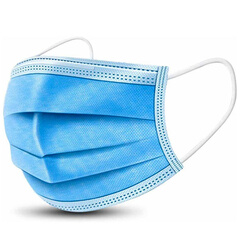 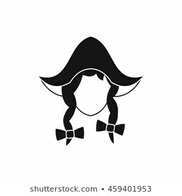 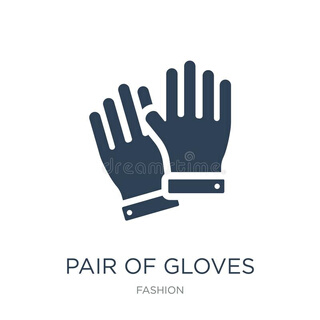 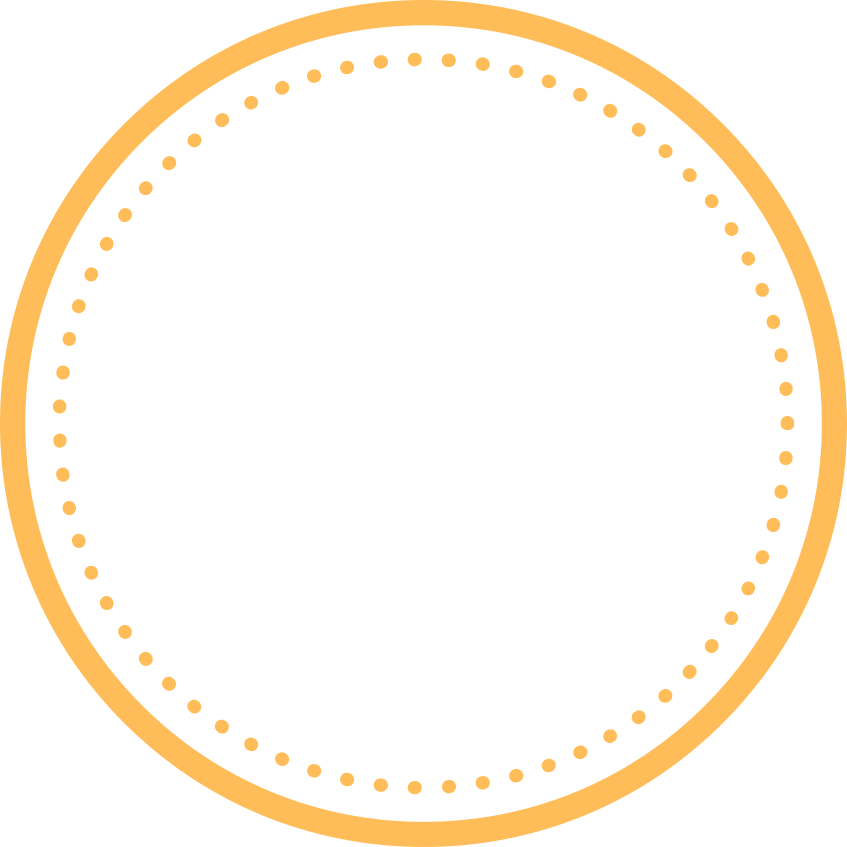 30,000+
N95 MASK 
DISTRIBUTED
80,000+
HOME MADE MASK
DISTRIBUTED
25,000+
4 PLY FACE MASK DISTRIBUTED
5000+ HAIR BONNETS
2500+ PAIRS OF GLOVES
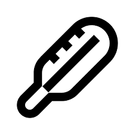 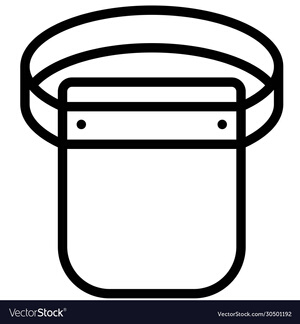 50+ PULSE 
THERMOMETER
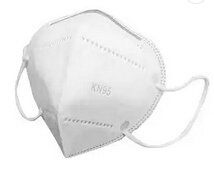 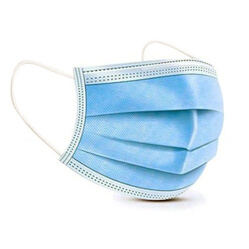 500+ FACE SHIELDS
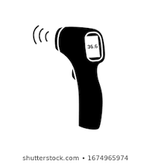 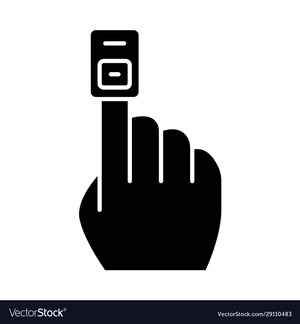 70,000+
KN95 MASK
 DISTRIBUTED
420,000+
3 PLY FACE MASK DISTRIBUTED
200+ IR 
THERMOMETER
50+ OXIMETERS
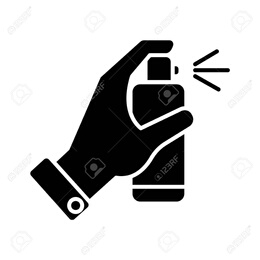 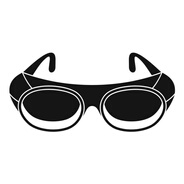 100 LTS+ DISINFECTION/
LYSOL
1000+PROTECTIVE 
GOGGLES
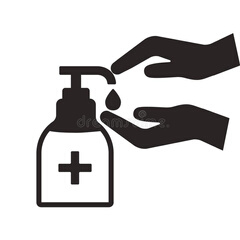 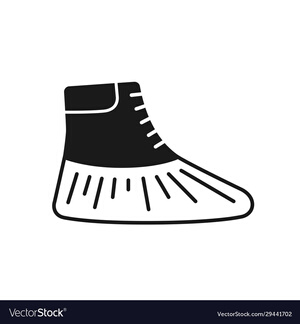 300+  GALLONS HAND 
SANITIZER
2000+ SHOE COVERS
ENDORSEMENTS BY PROMINENT PEOPLE FOR SEWA INTERNATIONAL WORK
SRI SASHIBHUSHAN MOCHERLA
PRESIDENT
SRI SIDDHESWARI SEVA
SADHVI BHAGAWATI SARASWATIJI, PHD
PARMARTH NIKETAN ASHRAM
SWAMI 
PARIPOORNANANDA 
SRI PEETHAM, KAKINADA
PROF. VED PRAKASH NANDA
PADMA BHUSHAN 
AWARDEE
SHOUNAK ABHISHEK
IINDIAN VOCALIST
SANDEEP CHAKRAVORTHY CONSUL GENERAL NEW YORK
PADMA SHRI PADMAJA
PHENANY JOGLEKAR
HINDUSTANI CLASSICAL SINGER
SRI SRI GANAPATHY 
SACHCHIDANANDA SWAMIJI AVADHOOTA DATTA PEETHAM, MYSURU
SHANTANU MUKHERJEE
INDIAN PLAYBACK 
SINGER
RAHUL SOLAPURKAR
INDIAN FILM 
ACTOR
PUJYA CHAITANYAMURTIDAS SWAMI 
BAPS SWAMINARAYAN SANSTHA
PADMA SHRI 
DR. SHUDHIR PARIKH
SHREE SWAMINARAYAN 
GURUKUL
SHREE SHANTIPRIYDAS SWAMI
DR SWATI KULKARNI
CONSUL GENERAL OF INDIA ATLANTA
DR. JAGDISH  SHETH 
GOIZUETA BUSINESS SCHOOL OF EMORY UNIVERSITY
UPENDRA CHIVUKULA 
FORMER ASSEMBLYMAN
 NEW JERSEY
SHREE SWAMINARAYAN SATSANG MANDAL VADATAL DHAM NJ,
HH SRI SIDDHESWARANANDA
 BHARATI SRI SIDDHESWARI 
PEETHAM OF COURTALLAM
UDAY  TIKEKAR
INDIAN FILM ACTOR
GURUDEV SRI SRI RAVI SHANKAR 
SPIRITUAL LEADER
KAILASH KHER
INDIAN SINGER
VIDYA JOSHI 
BRUHAN MAHARASHTRA MANDAL OF NORTH AMERICA
TOGETHER WE SERVE BETTER
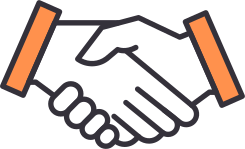 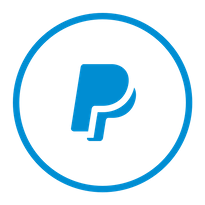 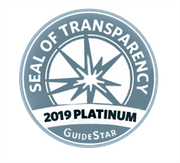 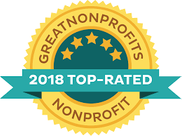 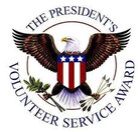 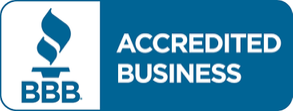 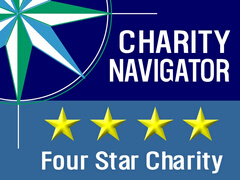 WIRE 
TRANSFER
DONATION 
BY CHECK
ZELLE 
PAY
PAY 
PAL
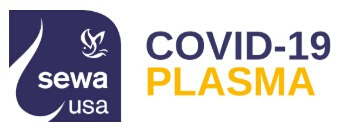 Donate with Confidence
sewausa.org/donate
……………………………………………………………………………………………………………………………………………………………………………………………………………………..
THE WORLD
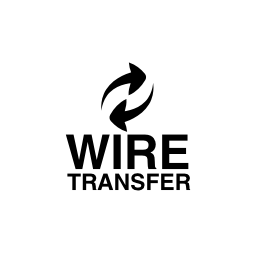 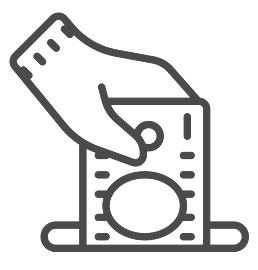 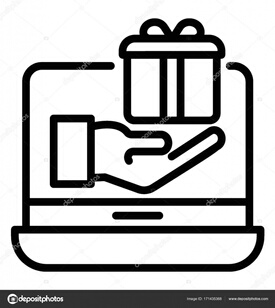 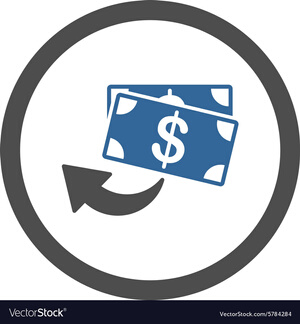 NEEDS
US
ONLINE
DONATION
WWW.SEWAUSA.ORG/DONATE, CHOOSE PROJECT,CHOOSE CHAPTER, CHOOSE TYPE OF PAYMENT,ENTER AMOUNT –OPTION-MONTHLY RECURRING DONATION
MAKE CHECKS PAYABLE TO  “SEWA INTERNATIONAL INC,  AND MAIL ON SEWA INTERNATIONAL INC,   PO BOX 820867   HOUSTON TX 77282-0867
MAKE SURE YOU NOTIFY ON ACCOUNTS@SEWAUSA.ORG SO THAT WE CAN TRACK AND ISSUE THE DONATION RECEIPT
EMAIL IT TO ACCOUNTS@SEWAUSA.ORG
PAYPAL.ME/SEWAINTERNATIONALUSA
TO FIGHT AGAINST
COVID-19
……………………………………………………………………………………………………………………………………………………………………………………………………………………..
www.sewausa.org
www.facebook.com/sewainternationalusa
twitter.
com/
sewausa
instagram.com/sewainternationalusa
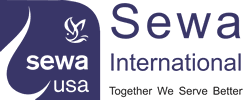 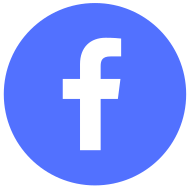 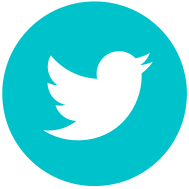 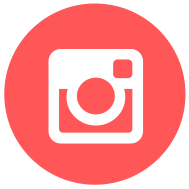 FOLLOW
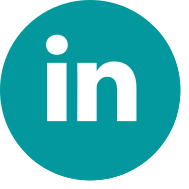 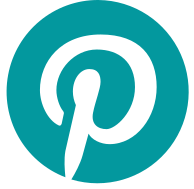 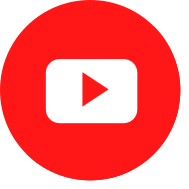 US
https://www.linkedin.comcompanysewainternationalusa?viewAsMember=true
https://www.youtube.comusersewainternational
pinterest.com/sewainternationalusa
AND KEEP
UPDATED